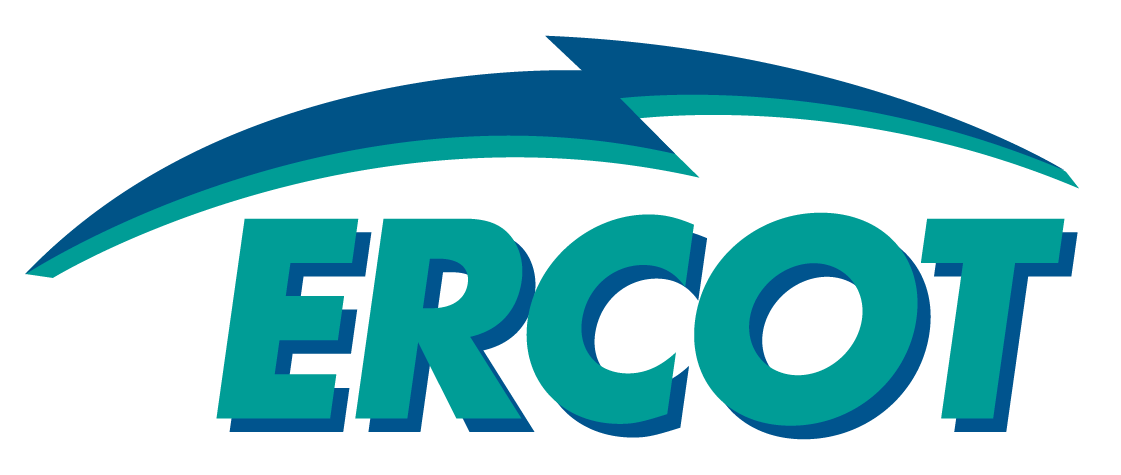 CSWG Update

Blake Holt
ERCOT

CSWG
02/23/2015
CRR Balancing Account
CRR Balancing Account
Approved Revision Requests “Not Started” 
– Planned to Start in Future Months
ERCOT requests your input:  Are these the most important revision requests to work on over the next few months?
2015 Settlement System Updates
Currently done manually. Will be automated upon release
ORDC Phase 2 (and friends)
Summary of Changes
NPRR 645- AS Imbalance Settlement Changes
NPRR 645- Allowing Capacity where TWTG < AVGTLSL
Telemetered Power (TWTG) Versus Telemetered Low Sustained Limit (AVGTLSL) Flag- Denotes Settlement intervals in which telemetered net real power (TWTG) from a Resource is greater than or equal to 95% (TPVLSL_FACTOR as of go-live date) of the Resource’s telemetered Low Sustained Limit (AVGTLSL).
If:  TWTG < (TPVLSL_FACTOR * (AVGTLSL * ¼))      AND    STATUSSTARTUP= 1  AND HNSADJ > 0

 
	Then, Set:  TPVLSLFLAG = 1 
 

Else, If:  TWTG  >= (TPVLSL_FACTOR * (AVGTLSL * ¼))
 
	
	Then, Set:  TPVLSLFLAG =  1
 

Otherwise, Set:     TPVLSLFLAG = 0
NPRR 645- Allowing Capacity in Startup Situations
CAPEFLAG=  1  in intervals where:	
   
           STATUSSTARTUP = 1 AND  HNSADJ <= 0 (hour)     

           STATUSSHUTDOWN= 1
 
           STATUSONTEST= 1

           TPVLSLFLAG= 0
 
           RUC= 1 (hour)

For any interval where none of the above scenarios are true, set CAPEFLAG = 0
NPRR 645- Removal of UGEN Capacity
Adjusted Under Generation Volumes per QSE per Settlement Point per Resource—The amount under-generated by the Generation Resource r represented by QSE q at Resource Node p for the 15-minute Settlement Interval adjusted pursuant to paragraph (6) above.
If:  BPDAMT > 0   AND CAPEFLAG = 0
 
	Then, set:  UGENA = UGEN
 
Else, set:    UGENA =   0
NPRR 645- Putting it all together
NPRR 568 Phase 2
NPRR 568 Phase 2
NPRR 626- Reliability Deployment Payment/Charge
RTRDASIAMT_<Q> =  (-1) * ((RTASOLIMB_<Q> - RTOFF10 _<Q>) * RTRDP)


RTRDRUCRSVAMT_<Q> =	(-1) * (RTRUCRESP_<Q> * RTRDP)
NPRR 626- Reliability Deployment Uplift
LARDASIRNAMT_<Q> =	(-1) * [(RTRDASIAMTTOT + RTRDRUCRSVAMTTOT) * LRS _<Q> ]
NPRR 665- Energy Offer Curves for RUC Resources
Proxy Curve Creation (no curve submitted by QSE):
 
If the RUC Committed Resource did not submit an Energy Offer Curve for the RUC committed interval the curve created in section 2.2.1  needs to be replaced with a simple two point curve, with quantities at HSL and LSL and a price at the RUC Price Floor (RUCPFLR).
 
Example:
If a curve does not exist in the ENERGYOFFERBLOCKS table for the Resource for the RUC Committed Interval then replace any EOCQTY, EOCPR for the Resource for the interval with the following curve.
 
EOCQTY_<Q>_<R>_<SP>_OP1 → LSL value for interval
EOCQTY_<Q>_<R>_<SP>_OP2 → HSL value for interval
EOCPR_<Q>_<R>_<SP>_OP1 → RUCPFLR
EOCPR_<Q>_<R>_<SP>_OP2 → RUCPFLR
NPRR 665- Energy Offer Curves for RUC Resources
If a  curve exists in the ENERGYOFFERBLOCKS table for the Resource for the RUC Committed Interval:  

Initial Curve
EOCQTY_<Q>_<R>_<SP>_OP1 → 100
EOCQTY_<Q>_<R>_<SP>_OP2 → 150
EOCQTY_<Q>_<R>_<SP>_OP3 → 151
EOCQTY_<Q>_<R>_<SP>_OP4 → 400
EOCQTY_<Q>_<R>_<SP>_OP5 → 0
EOCPR_<Q>_<R>_<SP>_OP1 → 99.00
EOCPR_<Q>_<R>_<SP>_OP2 → 199.50
EOCPR_<Q>_<R>_<SP>_OP3 → 6999.99
EOCPR_<Q>_<R>_<SP>_OP4 → 7000.00
EOCPR_<Q>_<R>_<SP>_OP5 → 0
 
Curve after Proxy Curve Transformation for RUC Committed Resources
EOCQTY_<Q>_<R>_<SP>_OP1 → 100
EOCQTY_<Q>_<R>_<SP>_OP2 → 150
EOCQTY_<Q>_<R>_<SP>_OP3 → 151
EOCQTY_<Q>_<R>_<SP>_OP4 → 400
EOCQTY_<Q>_<R>_<SP>_OP5 → 0
EOCPR_<Q>_<R>_<SP>_OP1 → 1500.00
EOCPR_<Q>_<R>_<SP>_OP2 → 1500.00
EOCPR_<Q>_<R>_<SP>_OP3 → 6999.99
EOCPR_<Q>_<R>_<SP>_OP4 → 7000.00
EOCPR_<Q>_<R>_<SP>_OP5 → 0